Urgenties in de pediatrische hemato-oncologie
Joris Verlooy
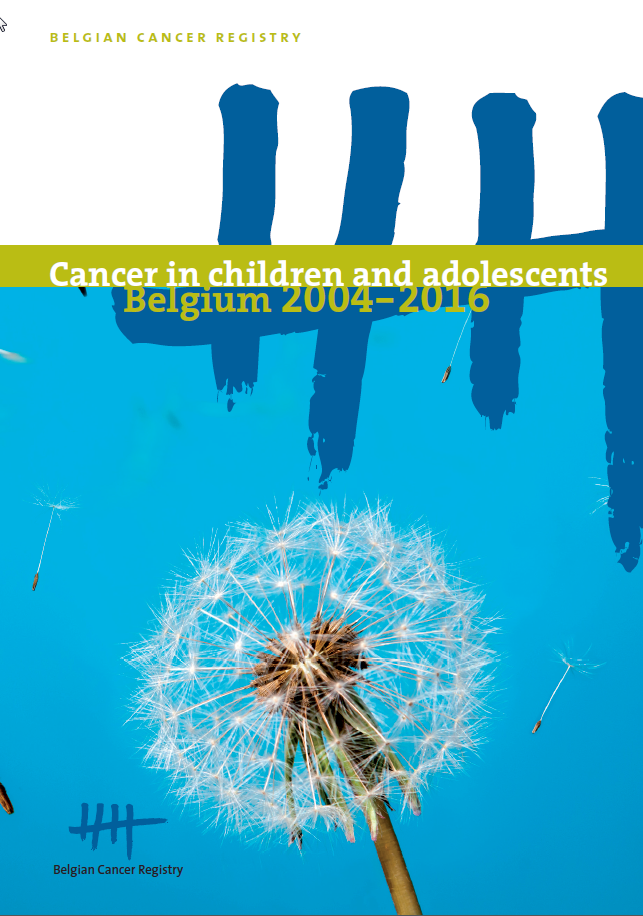 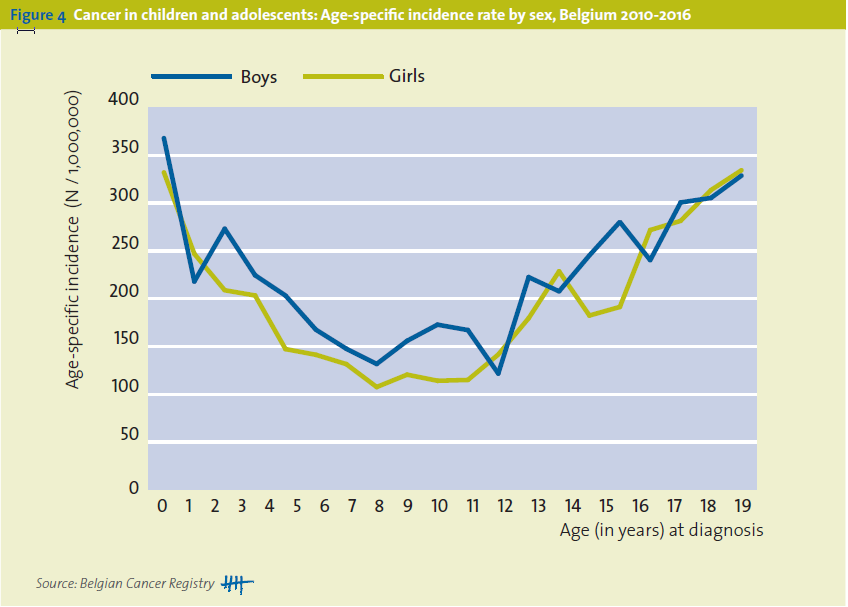 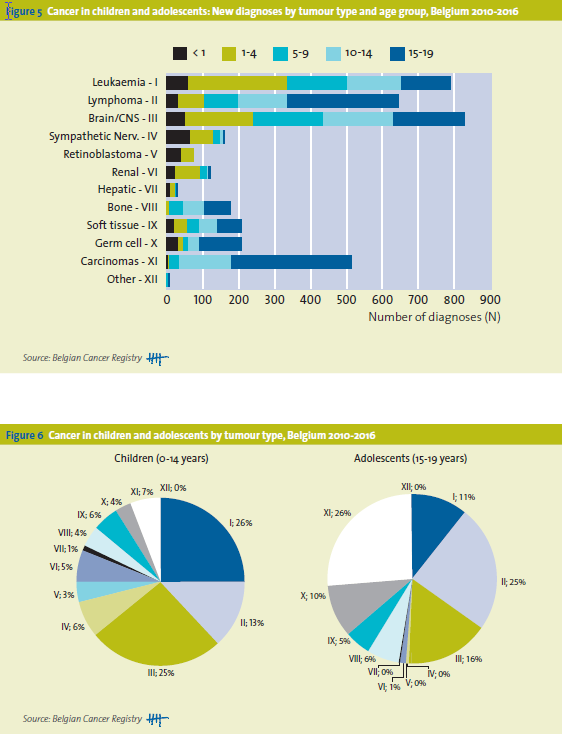 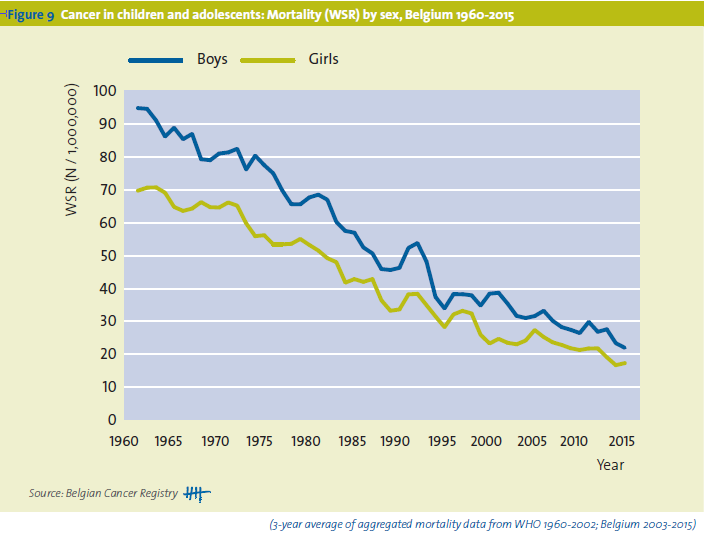 Urgent versus ernstig
Vele kinderoncologische presentaties zijn ernstig, 
enkele zijn echte medische urgenties

Psychosociale vs medische urgenties

Uitgebreide diagnostiek > snelheid v diagnose

Hoe/hoe snel verwijzen?

Naar wie/waar verwijzen?
John, 13 jaar
Anamnese: 
Droge kuchhoest en vermoeidheid sinds 2 weken
Zwelling en roodheid van aangezicht sinds 2 dagen

KO: Splenomegalie  2 cm onder ribbenboog

Bloedanalyse: Hgb 8,5 g/dl, 32.000 wbc/µl, 52.000 plts/µl

Chest X-Ray:
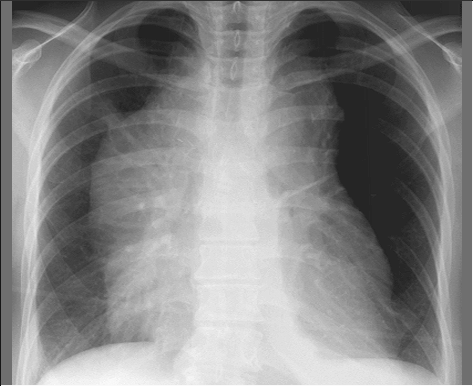 Echte medische urgenties in pediatrische oncologie: @ diagnosis
Mediastinale massa / vena cava superior syndroom

Hoest, dyspnoe, dysfagie, orthopnoe, wheezing, heesheid, faciaal oedeem, pijn op de borst
RX thorax!
Pleurale effusie: Diagnosis? 
Anesthesie risico inschatten !!
ALL, lymphoma, (evt germ cell tumor, neuroblastoma)
Elena, 6 jaar
Torticollis 
Hoofdpijn (toenemend) sinds 3 weken
Braken (ochtend)  sinds 3 dagen
KO: n. abducens verlamming links  (6e craniale zenuw) 
CT schedel/hersenen
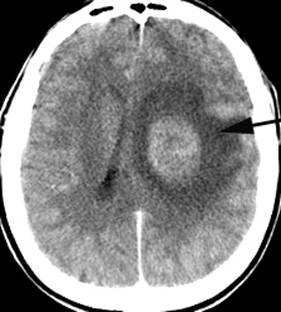 Echte medische urgenties in pediatrische oncologie: @ diagnosis
Intracraniële hypertensie:
Hoofdpijn, (ochtend) braken, lethargie, gedragsveranderingen
Triade van Cushing? 
	hypertensie - onregelmatige AH -  bradycardie (= laat fenomeen !!)
Dysfuncties van craniale zenuwen?
Convulsies?


> beeldvorming
> corticosteroïden, vocht restrictie (mannitol?) 
> urgente heelkunde?
Billy, 9 mo
koorts, voedingsproblemen


KO: grote abdominale massa, asymmetrische reflexen thv OL


radiologie:
Echte medische urgenties in pediatrische oncologie: @diagnosis
Compressie v ruggemerg

CZS tumor vs. extra-axial mass (neuroblastoma !)

Focale neurologische bevindingen !!

Beeldvorming 

Steroïden – urgente neurochirurgische interventie?
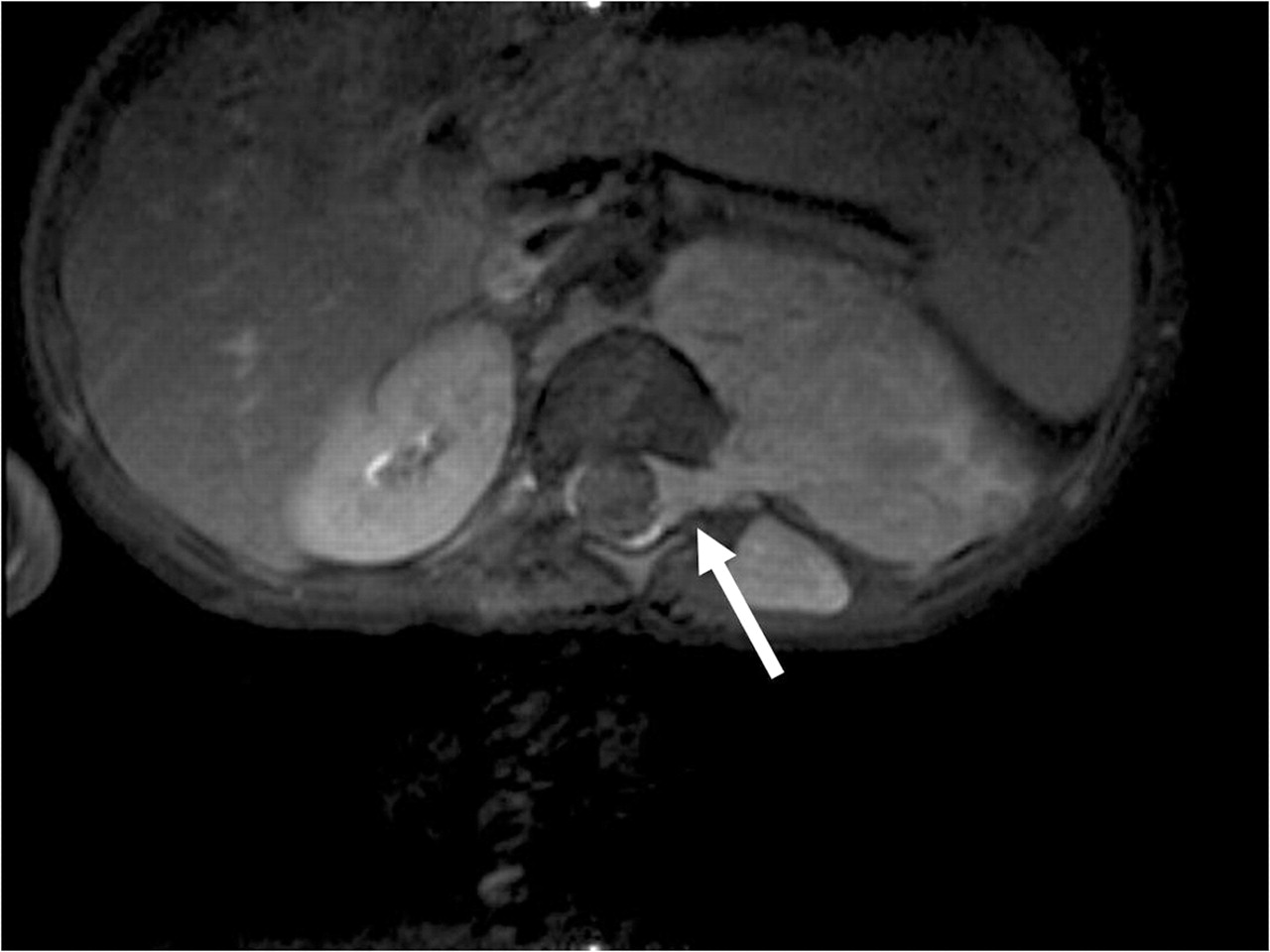 Josh, 4 jaar
koorts, bleekheid, vermoeidheid sinds 1 wk

slaperigheid en dyspnoe sinds 1d

KO: lymphadenopathie +++, verspreide petechiae, bleek, wheezing, tachycardie

Bloedanalyse: Hb 6,4 g/dl, 367.000 wbc/µl (>95% blasts), 23.000 plts/µl
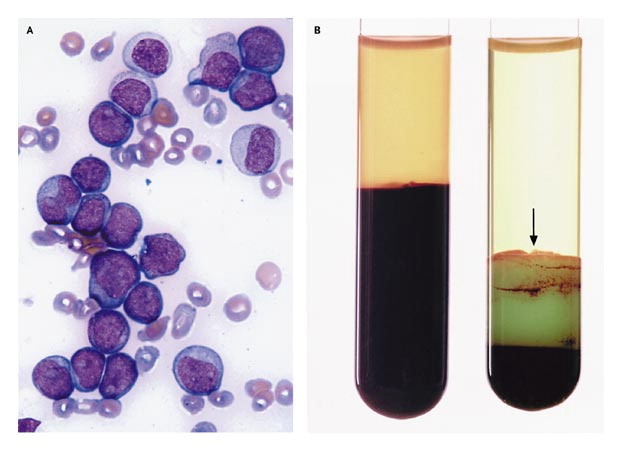 Echte medische urgenties in pediatrische oncologie: @ diagnosis
Hyperleukocytosis

hyperviscositeit tgv vocht dynamica 
	(grote AML blasten > kleine ALL blasten)

respiratoire distress en/of verandering bewustzijn ?

bloedvatschade, infiltratie en bloeding 
	CZS (retinae), longen, priapism 

(Tumor lysis syndrome ?)
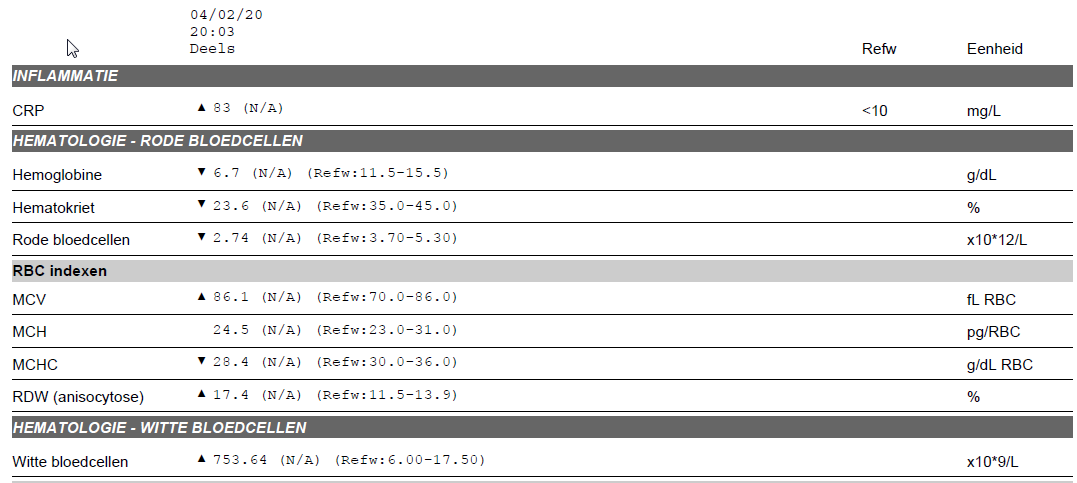 Alice, 10 jaar
Ewingsarcoma  (crista iliaca links)
Koorts en vermoeidheid sinds avond voordien
Laatste chemo 10 dagen geleden: 
	doxorubicine, vincristine, cyclofosfamide 
KO: bleekheid, koorts, tachypnoe, tachycardia, koude extremiteiten,… 
Lab: 0,1 wbc/µl, Hb 6,4 g/dl, 24.000 plts/µl
Bloedkweek : S. aureus
Echte medische urgenties in pediatrische oncologie: @ diagnosis of tijdens therapie
Koorts en neutropenie
onvermogen om infectie te lokaliseren
risico op fulminante sepsis
bloedkweek (via CVL) (>> urinekweek, CSV kweek, …)
empirisch breed spectrum antibiotica  (en antischimmel?) 
	tot verdwijnen van koorts en/of neutropenie
bloedproducten ter ondersteuning !
hematopoietische groei factoren?
beeldvorming pas na oplossen van neutropenie
Tom, 4 jaar
Harde “massa” in de buik +++ 
	(snelgroeiend in de laatste 48u)

Lage diurese, roze urine

Bloedanalyse: Na 137, K 6,9 , Cl 103, Bic 12, ureum 86, creat 2,0, Ca 5,3 , Phos 9,8 , LDH 2975, Uric acid 13

Echo abdomen: grote  massa
	suggestief voor Burkitt-lymfoom
Echte medische urgenties in pediatrische oncologie: @ diagnosis of tijdens therapie
Tumor lysis syndrome

Massieve “release” van (toxische) intracellulaire metabolieten:
urinezuur: allopurinol or uric acid oxidase, hyperhydration, mild alkalinization of urine (?)
kalium: kayexalaat, calcium, (inhalatie) beta-agonists, insuline (+glucose), dialysise
fosfaat: fosfaat binders

Monitor: urine output, urine pH, electrolieten,  LDH, ECG
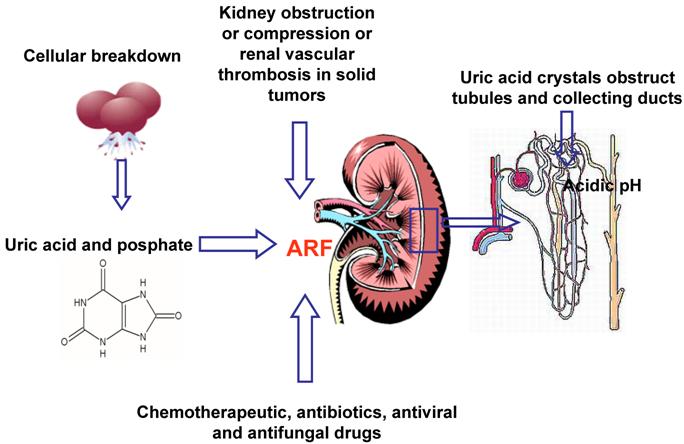 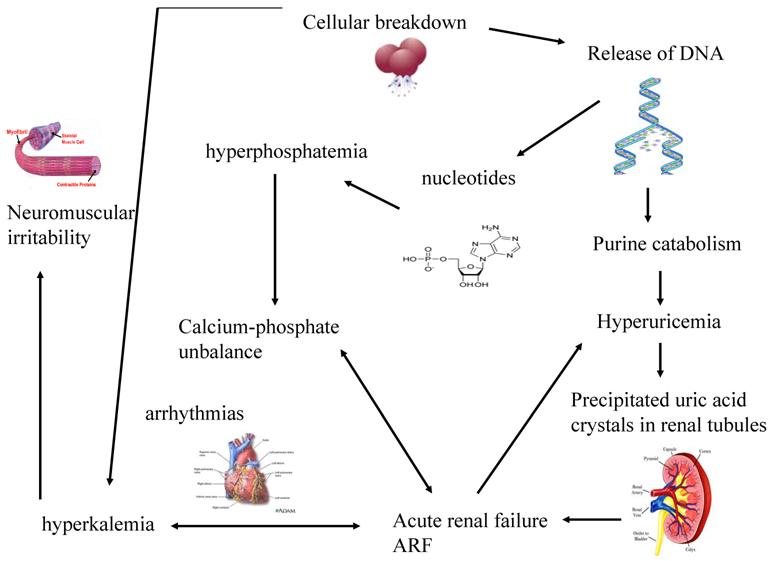 Echte medische urgenties in pediatrische oncologie: @ diagnosis of tijdens therapie
DIC (diffuse intravasculaire coagulatie)

Meestal bij ptjes met AML (M3: promyelocytaire AML)

Release van cytokines uit leukemische blasten

Behandel zoals DIC: bloedproducten, FFP, stollingsfactoren, …
Echte medische urgenties in pediatrische oncologie: @ diagnosis of tijdens therapie
Typhlitis
Necrotiserende colitis vh caecum in het kind met neutropenie
koorts & abdominale pijn !
Conservatief  !!   (NPO, AB, TPN, geen chirurgie (tenzij …))

Peri-rectaal abces
Anorectale pijn !
Conservatief  !! (AB eerst, chirurgie later zo nodig)
Last but not least:        Pijn
Altijd een urgentie !!!
Nooit zonder reden 
Nooir een reden om niet te behandelen
Monitor effect van pijn therapie, titreer 
Accepteer/behandel nevenwerkingen
Geen risico op verslaving zolang er pijn is
Soms echte uitdaging om goed te behandelen
Van morfologische tot moleculaire diagnose
Macroscopische beschrijving van tumor specimen
Histologie (H&E kleuring): cel & weefsel morfologie
Flow cytometrie: celoppervlakte merkers (zogenaamde CD antigenen)
Immunohistochemie: moleculaire eigenschappen van tumorcellen
cDNA micro array analyse van tumorweefsel: handtekening van signalling pathway verstoringen
… tot risico gestratificeerde behandeling
Goal: 
Identificeren van biologische risico factoren
Behandelrespons?

> geïndividualiseerde therapie, risk-adapted

> maximaal anti-tumor effect
> minimaliseren van therapie gerelateerde bijwerkingen 
		(acute en late)
Screening voor maligniteiten op kinderleeftijd: cancer predisposition syndromes
Neurofibromatosis (NF1) (RAS- pathway)
Eye exams
MRI
Beckwith-Wiedemann syndrome (11p15)
Ultrasound
AFP & bHCG
Familial adenomatosis coli (APC) (beta-catenin pathway)
colonoscopy
Diagnose delay
Diagnose delay
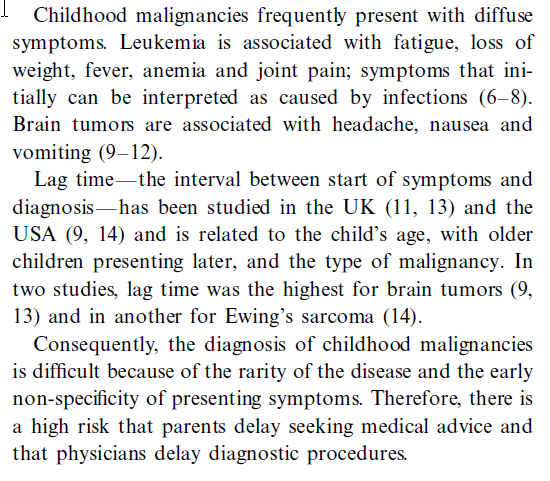 Diagnose delay
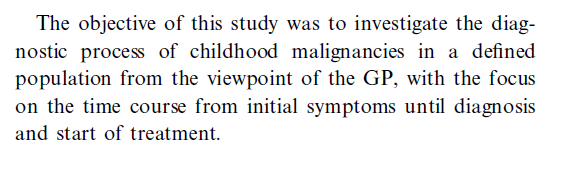 Diagnose delay
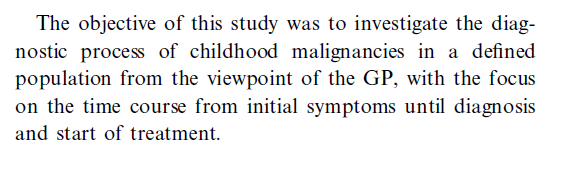 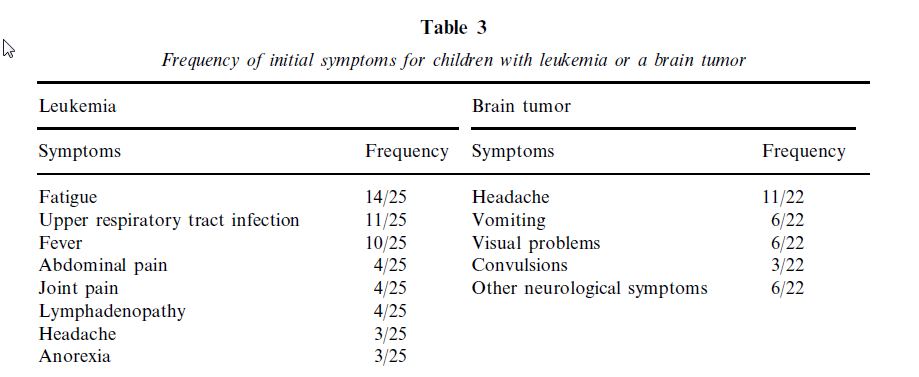 Diagnose delay
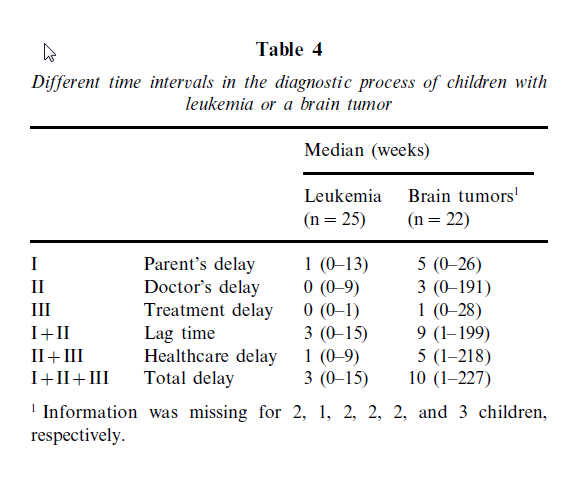 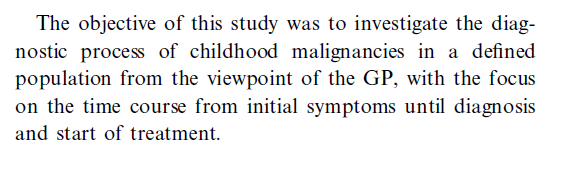 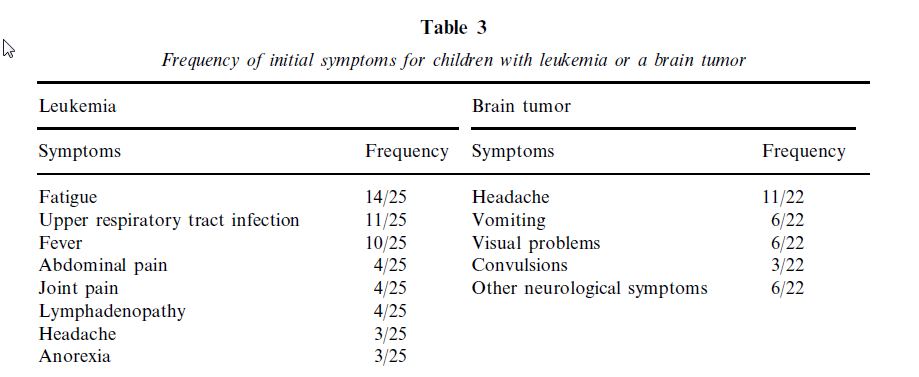